Pharmacy BEST JULY 2024Barnsley Respiratory Transformation Plan
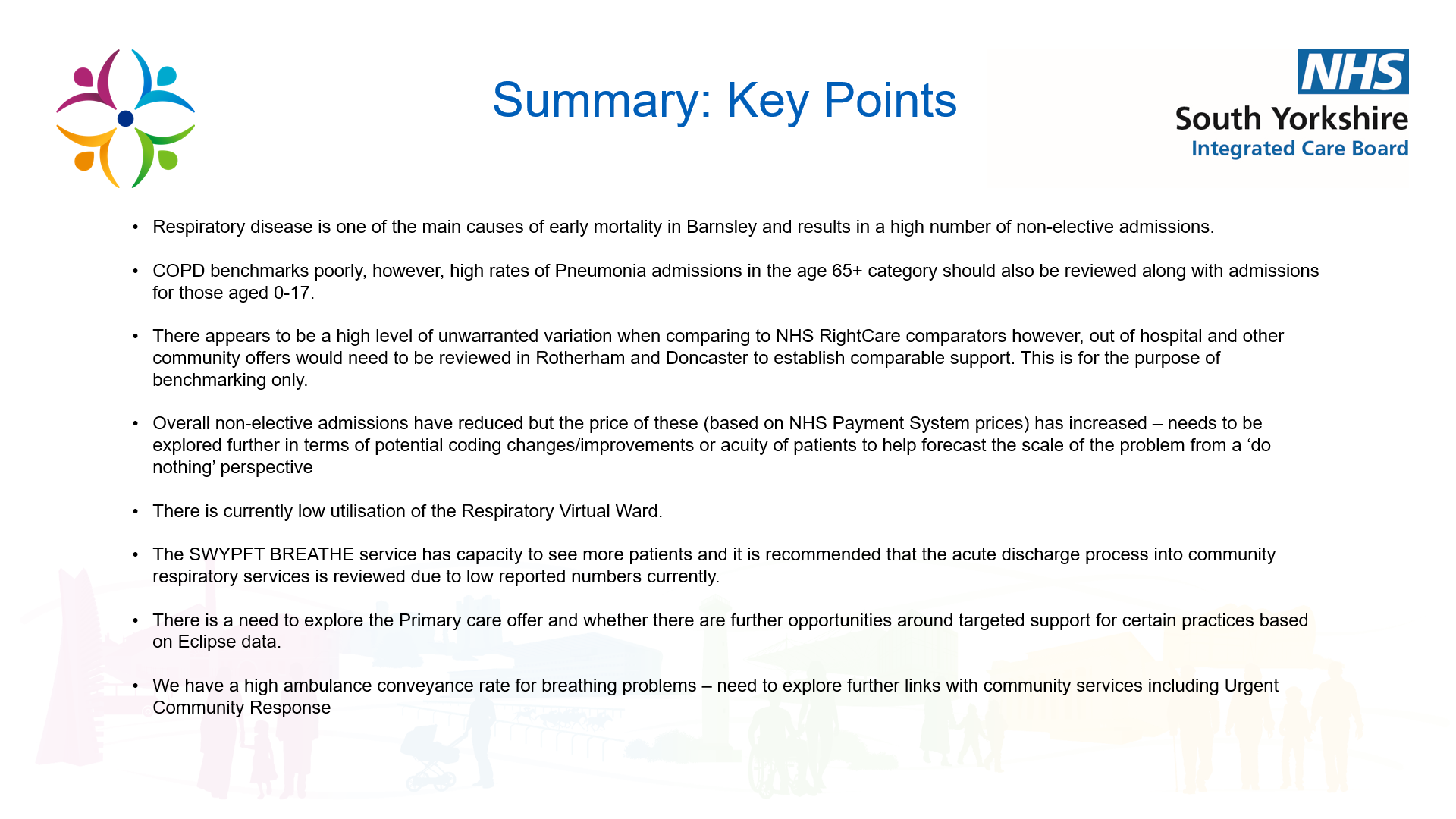 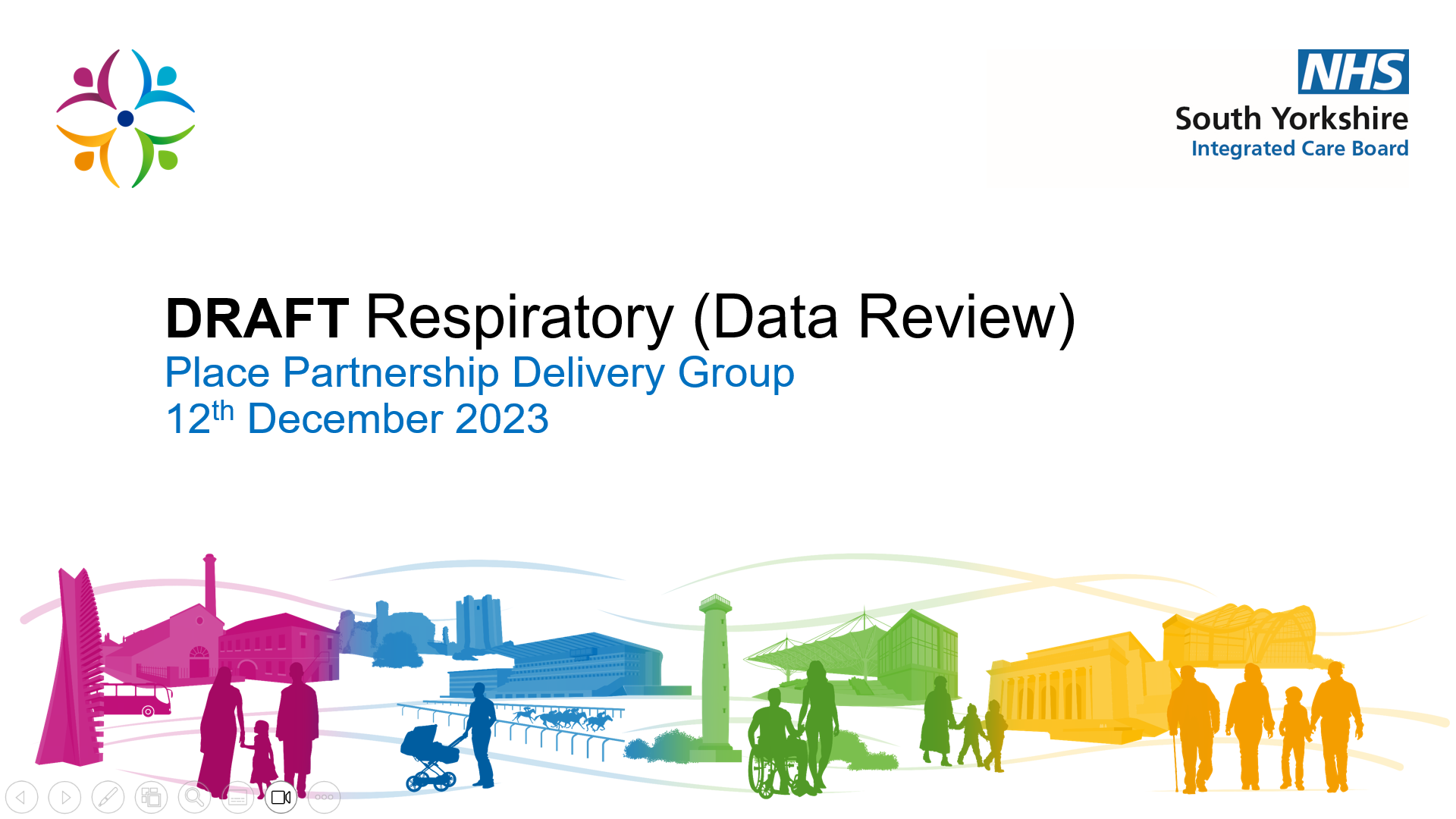 Progress to date
South Yorkshire ICB pulled carried out a comprehensive data review across multiple sources. The data review found the key findings which was outlined in the previous slide.
The Barnsley partnership agreed that respiratory would be a priority to improve outcomes for patients. 
A respiratory transformation group has been established to start to build a transformation plan to improve patient outcomes. 
A respiratory MDT has been established.
The Barnsley Respiratory plan has 6 agreed areas of focus. 
The Respiratory working group is seeking community pharmacy input into the planning with the aim to build in any work which could be undertaken by community pharmacy, with support from partners to improve outcomes for patients particularly with COPD or Asthma as our focused disease areas.
Barnsley Respiratory Transformation Plan
Have a strategic approach across Barnsley Health and Care Partners for COPD & Asthma Management which aims to bring together and support partners in the prevention, diagnosis, treatment and care of respiratory conditions.
1. Case Finding and screening for undiagnosed COPD and Asthma patients
2. Access to accurate and timely diagnostics in the community
3.  Partnership projects to optimise respiratory care across the Barnsley system
4.  Self-management and patient education
5. Using data to target cohorts of patients that are at risk of admission
6. Workforce Development
Barnsley Respiratory Transformation Group 
YAS/ BREATHE/ PULMONARY REHAB/ BHNFT/ PRIMARY CARE/ MEDS OPT/ PUBLIC HEALTH
What is community pharmacy currently doing to support Respiratory Care ?
Current opportunities for Community Pharmacy to support this work ? Thoughts ?
Flu/Covid Vaccinations
DMS Referrals
Smoking Cessation National
Advanced Service 
New Medicines Service
Healthy Living promotions ? 


8
What could Community pharmacy offer to Respiratory patients in Barnsley ?
Workforce Development
Work will be undertaken  to understand any training needs across the system – what is the community pharmacy support needed?
Respiratory BEST and PN event in developments -  could this be covered at Pharmacy BEST?
Next Steps: